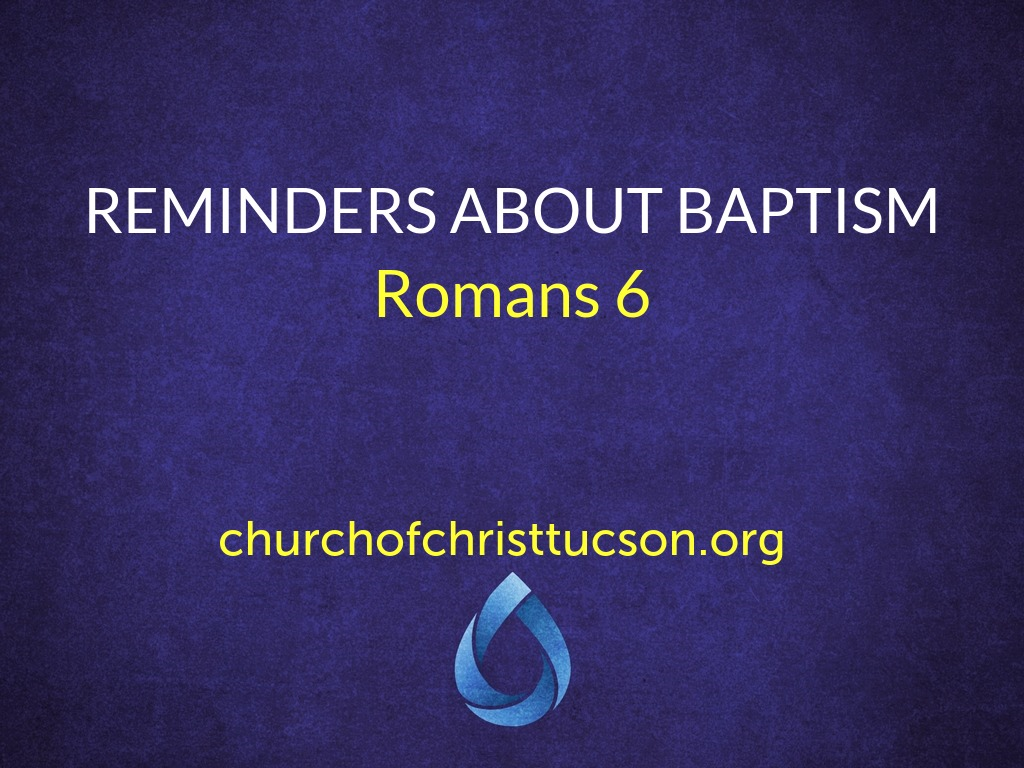 Reminders About Baptism:Romans 6
Baptism is a Death of One Life and The Beginning of a New Life:                                          vv.1-11
The wrong idea of grace.                                   Rom. 6:1-2 (cf. Rom. 5:20-21)
How can the dead still live?                                  Rom. 6:2b-7
We are dead to sin but alive to God.               vv.8-11
Reminders About Baptism:Romans 6
Baptism is A New Way of Thinking:                  vv.11-19
v.11: “Consider” – “continuous and careful thought” (Miriam-Webster).
So, why do you give it power?                             vv.12-14
You obey that which you submit to.                     vv.15-19 (cf. Gal. 6:7-9)
Reminders About Baptism:Romans 6
Baptism is To Receive God’s Gift:                       vv.20-23
Were “free” regarding righteousness.           v.20
What did “freedom” bring? Death.                  v.21
The gift of God in Christ.                                  vv.22-23